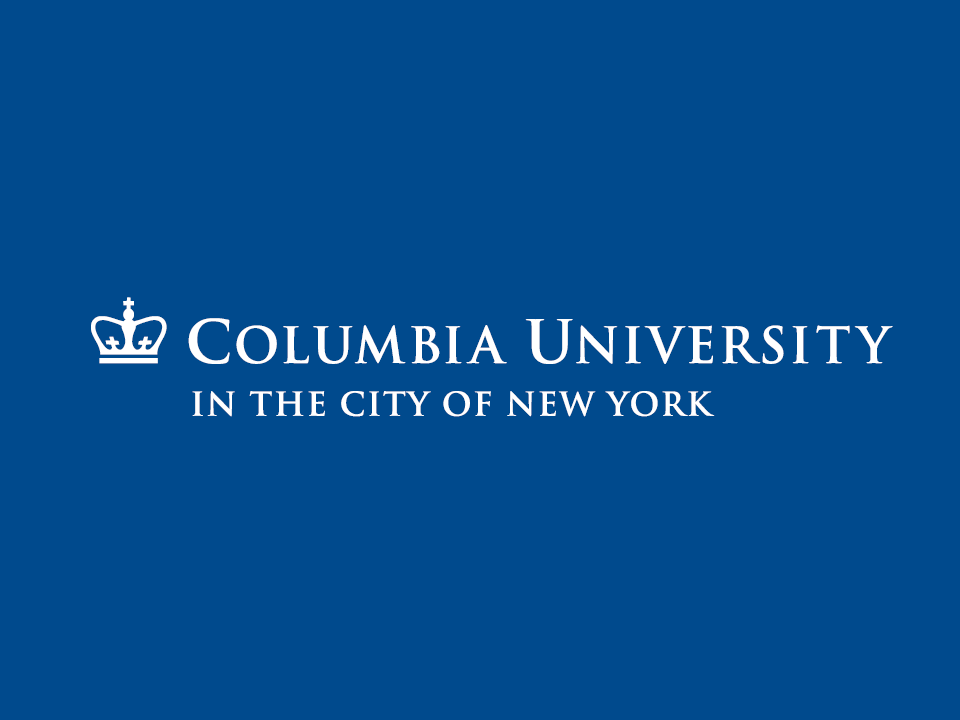 Conferences Presenter Training
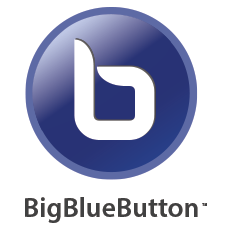 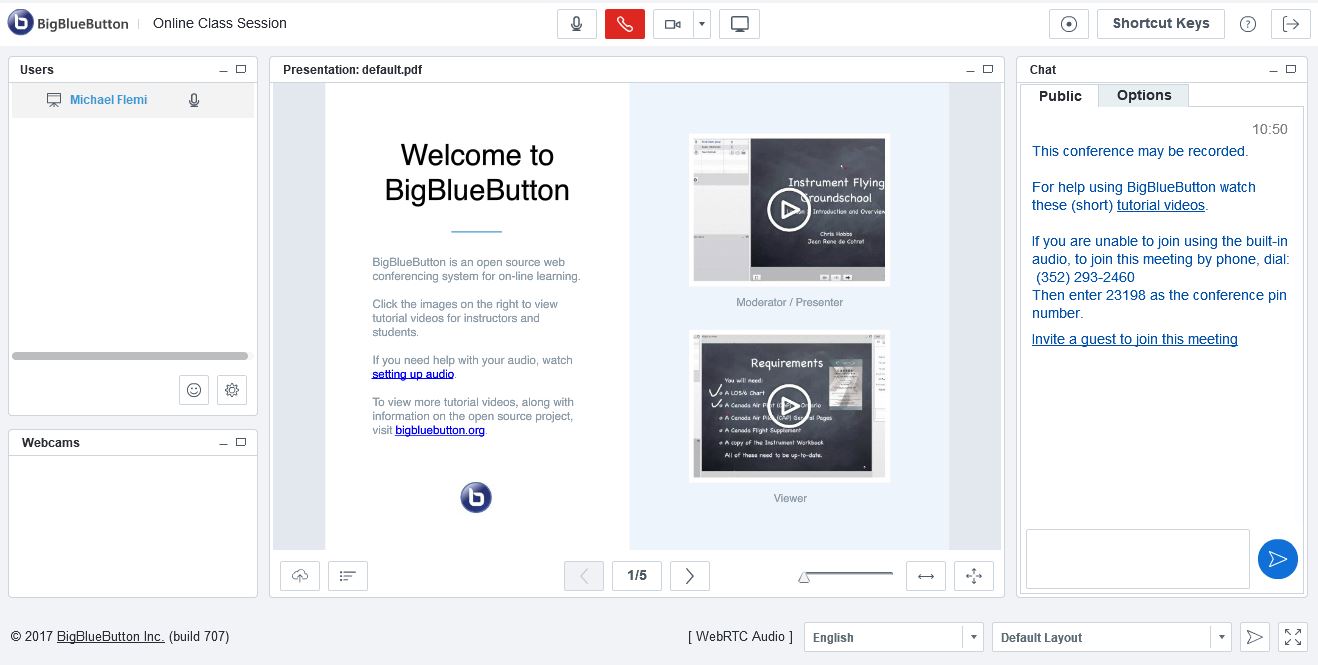 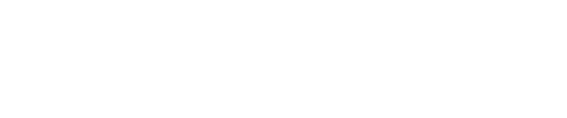 Agenda
How to schedule a meeting
Meeting layout
Audio & webcam setup
How attendees can participate
Recording
Uploading a presentation
Public and private chat
Managing participants
Troubleshooting
How to schedule your meeting
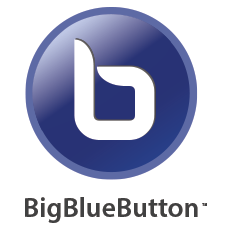 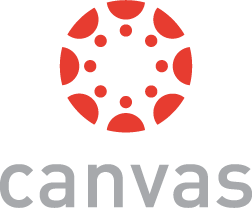 Course site
Conferences
Meeting layout
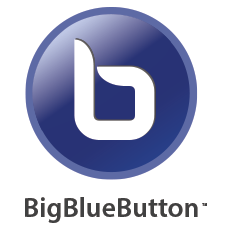 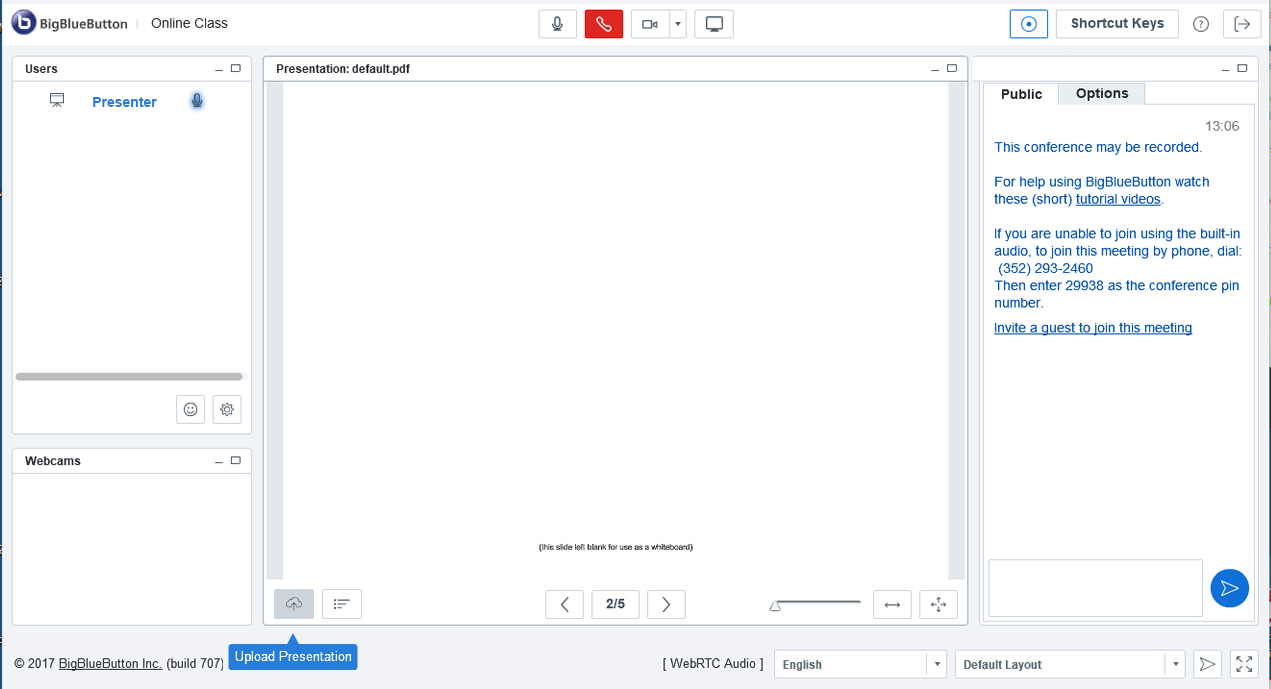 How can attendees participate?
Raise hand & use status changes
Mute/unmute microphone
Start/Stop webcam
Public chat (private chat under Options)
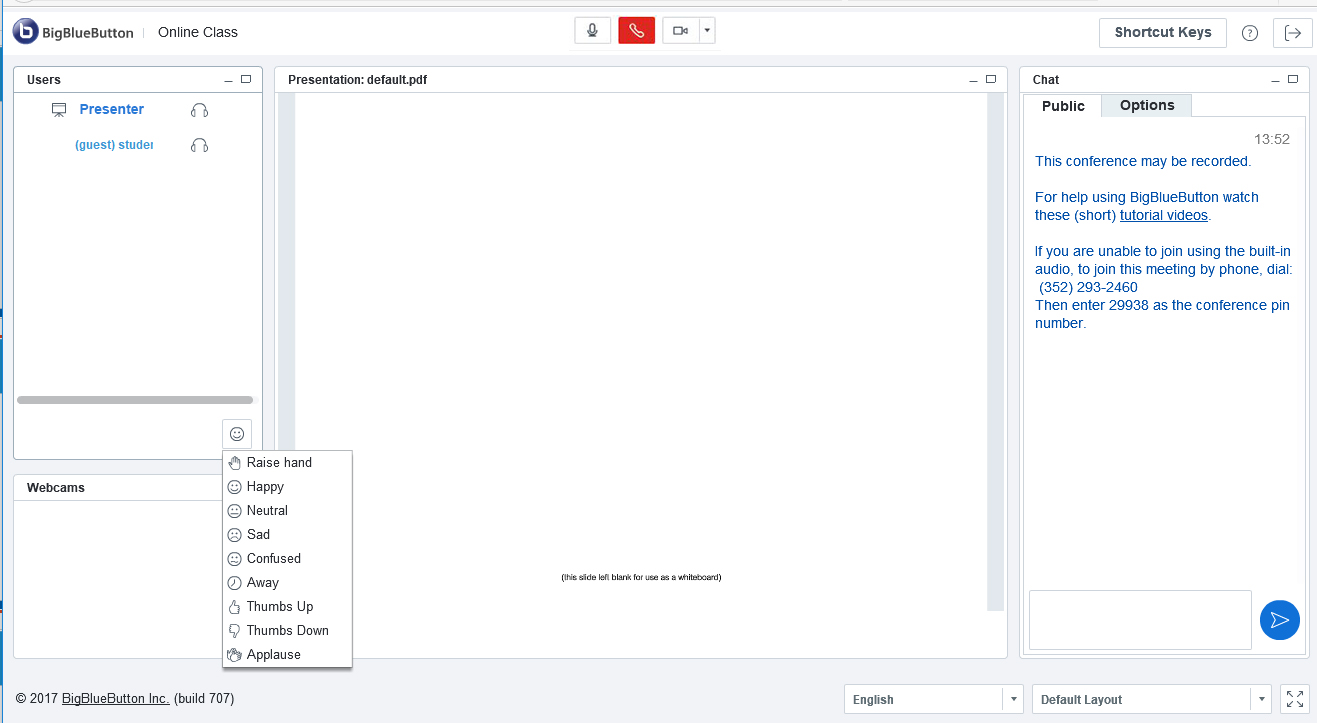 Breakout Rooms
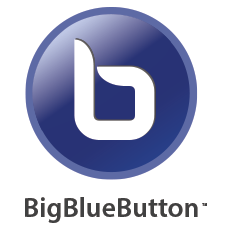 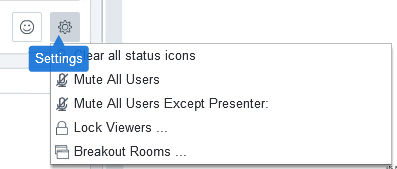 Click on Settings
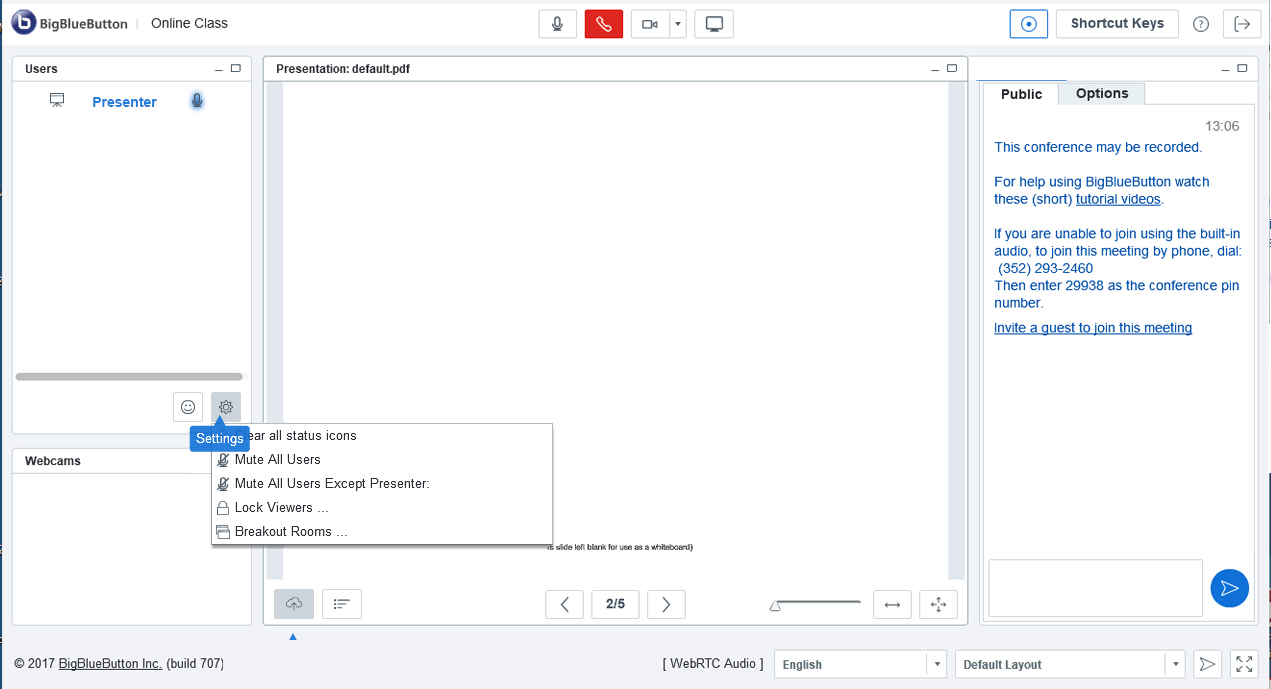 Presenter access to user controls
How to start breakout rooms
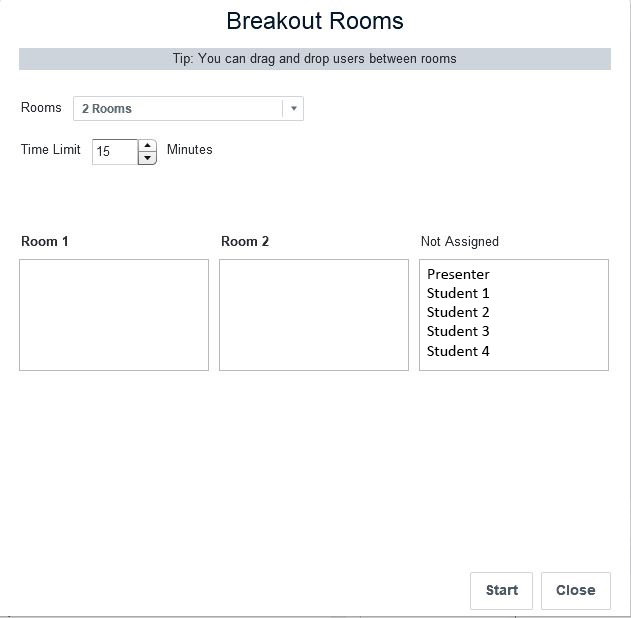 Select “Breakout Rooms”
Set # rooms and time limit
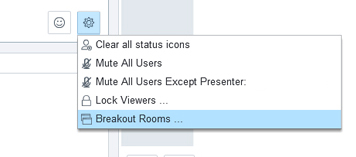 Drag and drop
How to start breakout rooms
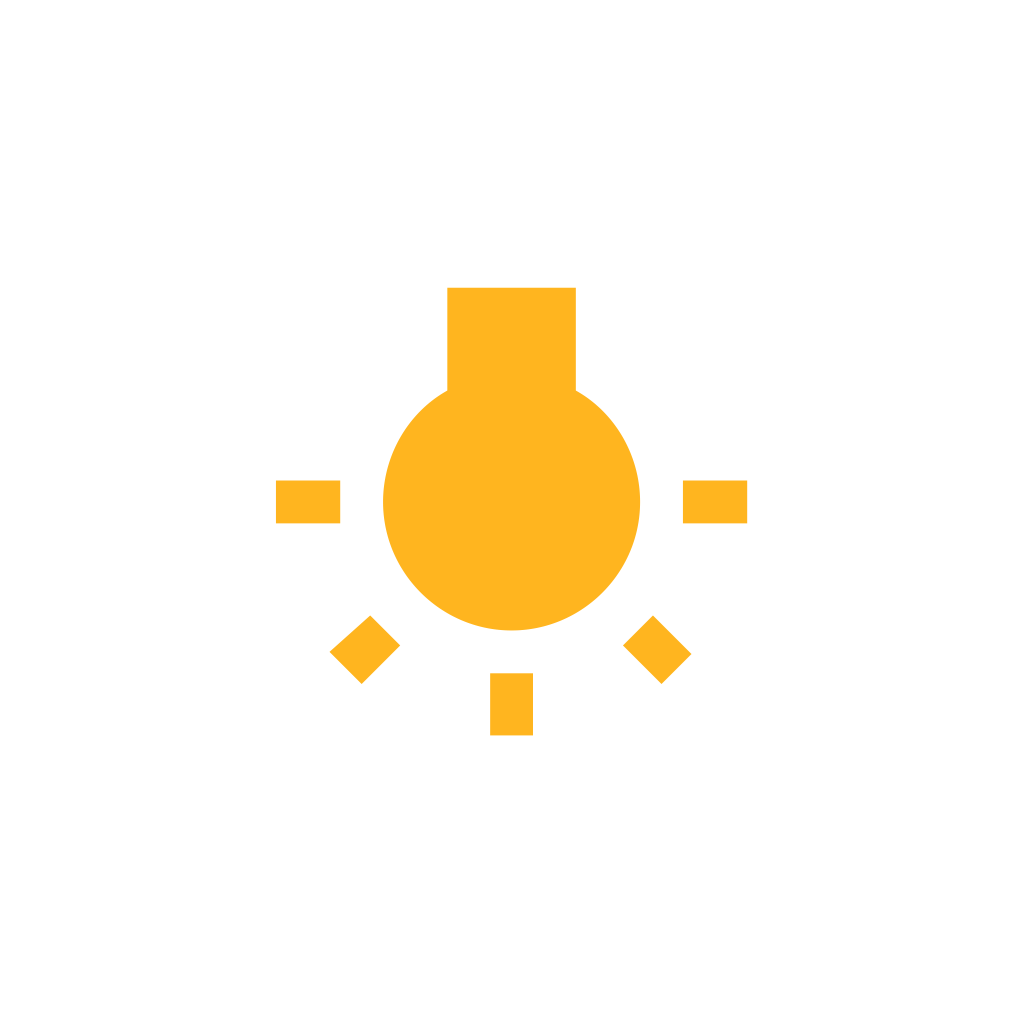 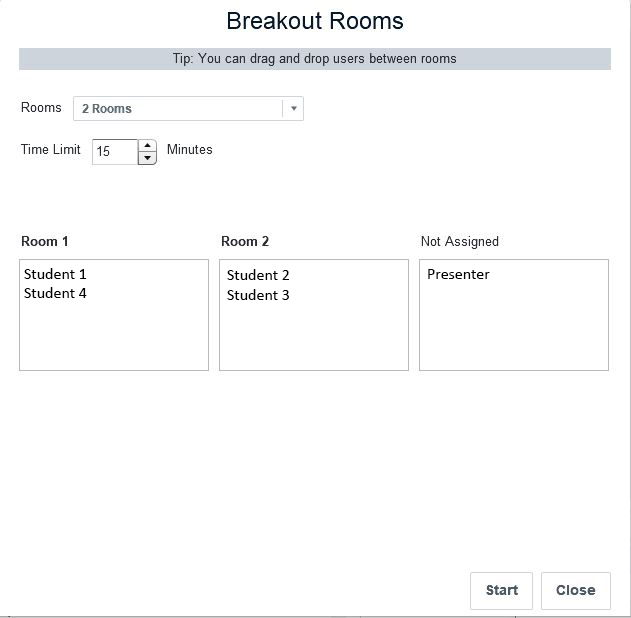 Tip: 
You can create up to 5 breakout rooms and organize participants accordingly. Participants must click “Join Session” when they see the pop-up appear for their breakout room.
After assigning all participants, click Start
What participants see
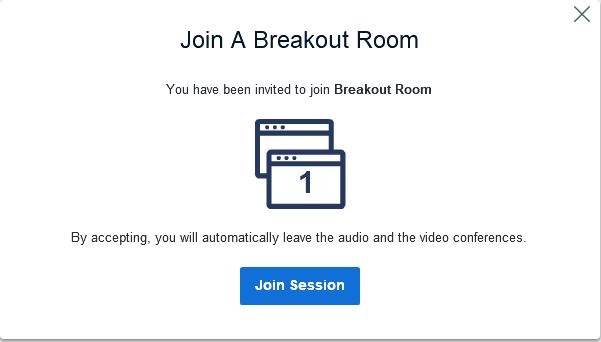 What participants see
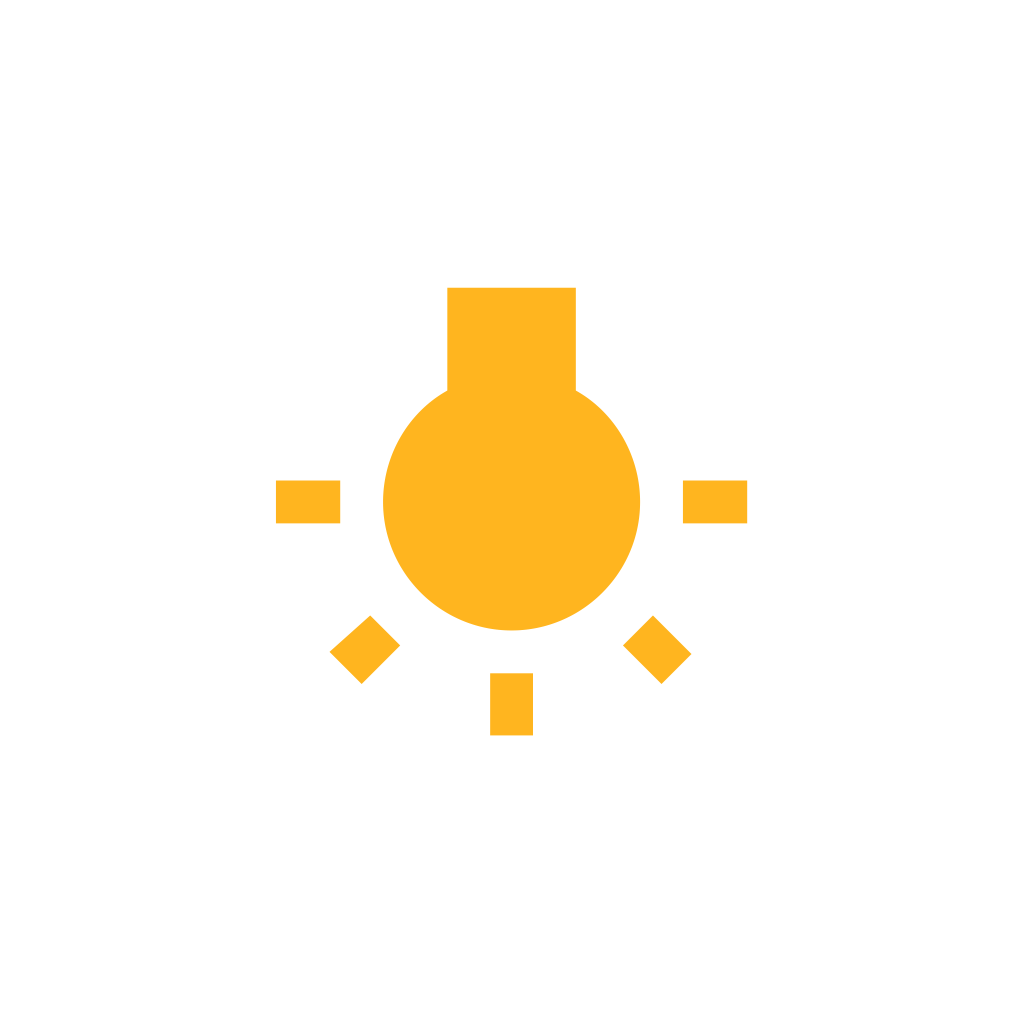 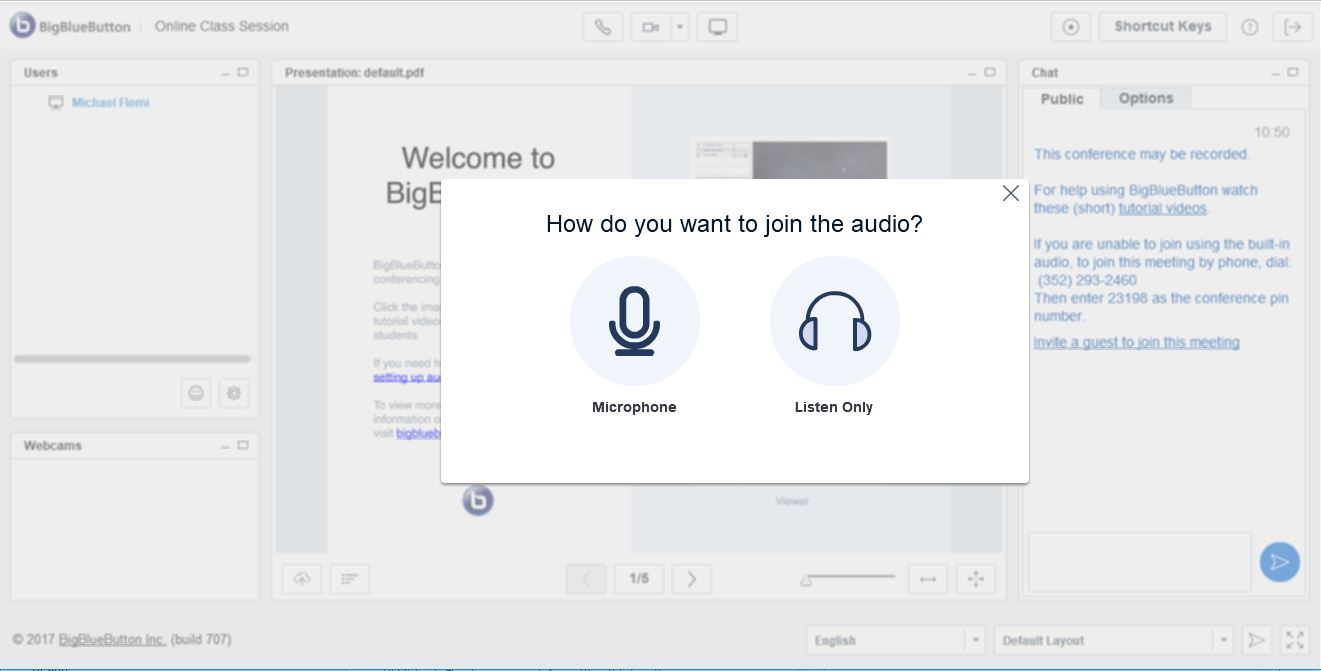 Tip: 
Participants will be prompted to re-join audio whenever they enter a room (breakout room and main meeting room)
What participants see
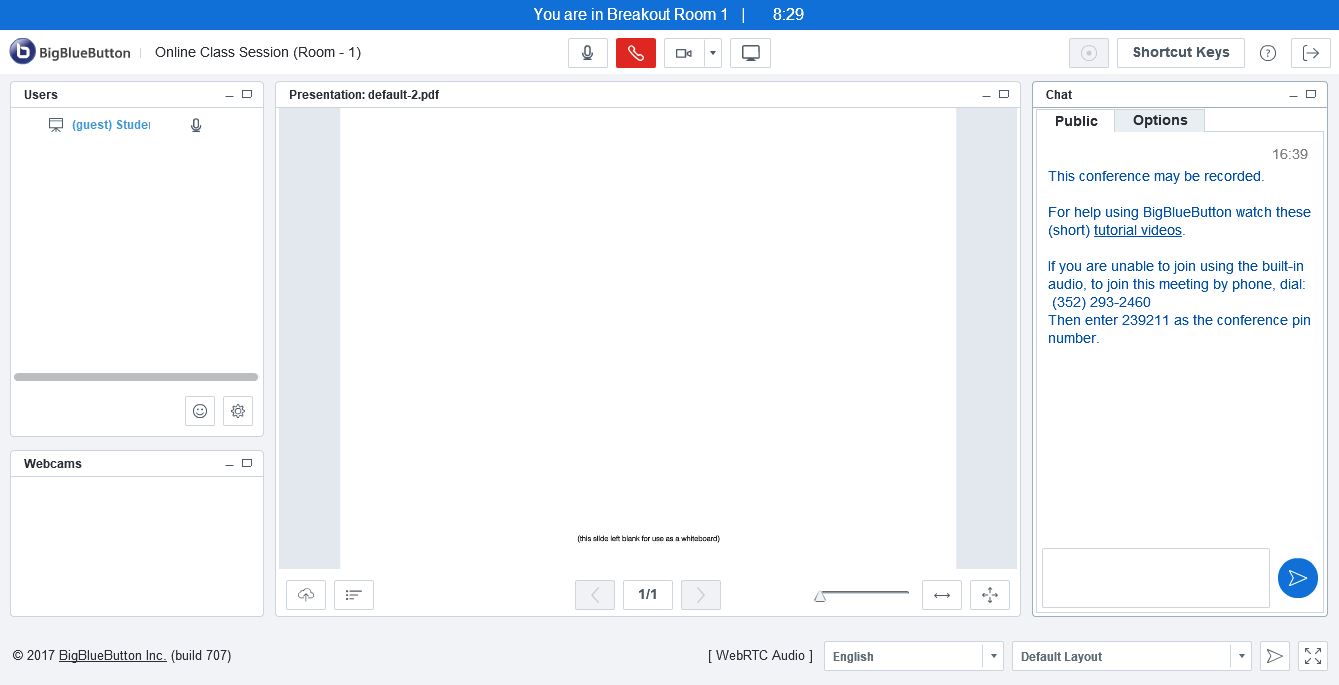 What the presenter sees
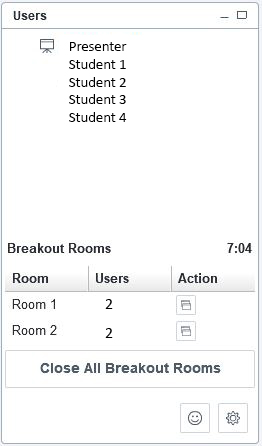 Click on this icon to join a breakout room
Change breakout assignments
Click here to end breakouts before the time limit
The End
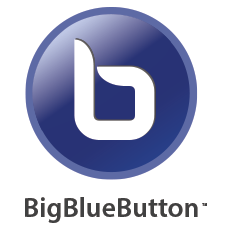